আজকের ক্লাসে সকলকে স্বাগতম
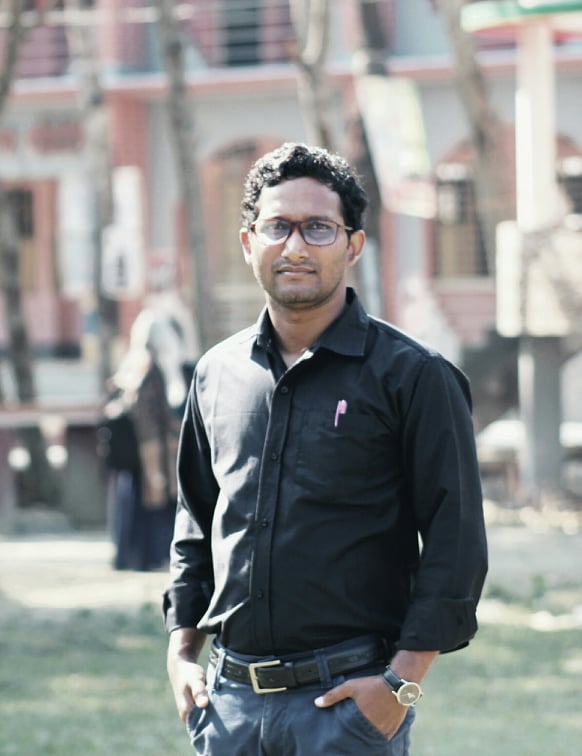 দ্বাদশ শ্রেণি,  
ব্যবসায় সংগঠন ও ব্যবস্থাপনা
উপস্থাপনায়
কিশোর বৈরাগী
প্রভাষক
ব্যবস্থাপনা বিভাগ
শরণখোলা সরকারি কলেজ,
 শরণখোলা,বাগেরহাট ।
ছবিটি দেখে আমরা কী কিছু অনুভব করতে পারছি?
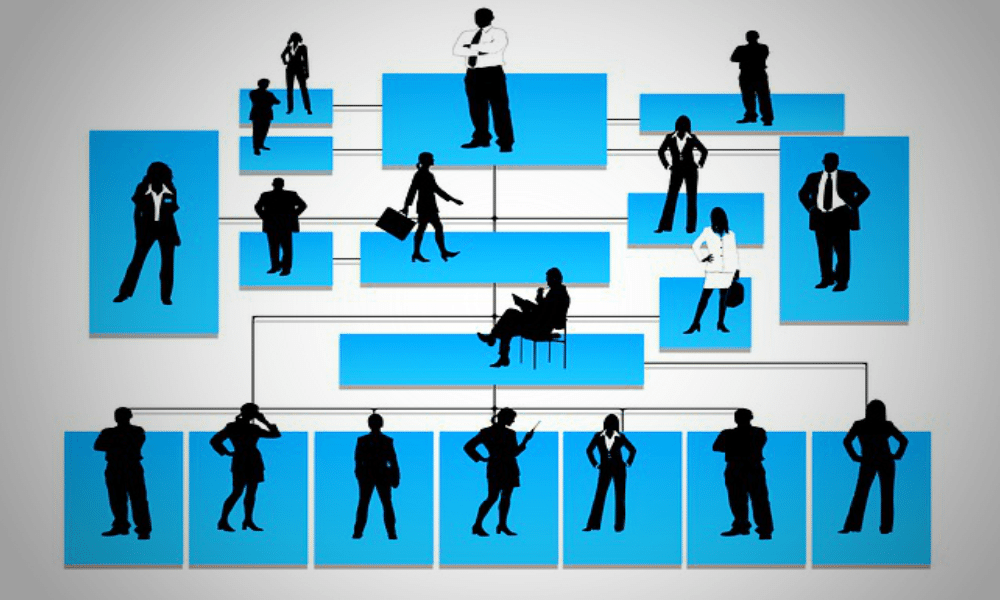 উত্তরঃ সংগঠন বা সংগঠিতকরণ
3
আজকের পাঠ
সংগঠন ও সংগঠন কাঠামো
4
শিখনফল
এই পাঠ শেষে শিক্ষার্থীরা-
১। সংগঠনের ধারণা ব্যাখ্যা করতে পারবে ।
২। সংগঠন কাঠামোর ধারণা ব্যাখ্যা করতে পারবে ।
5
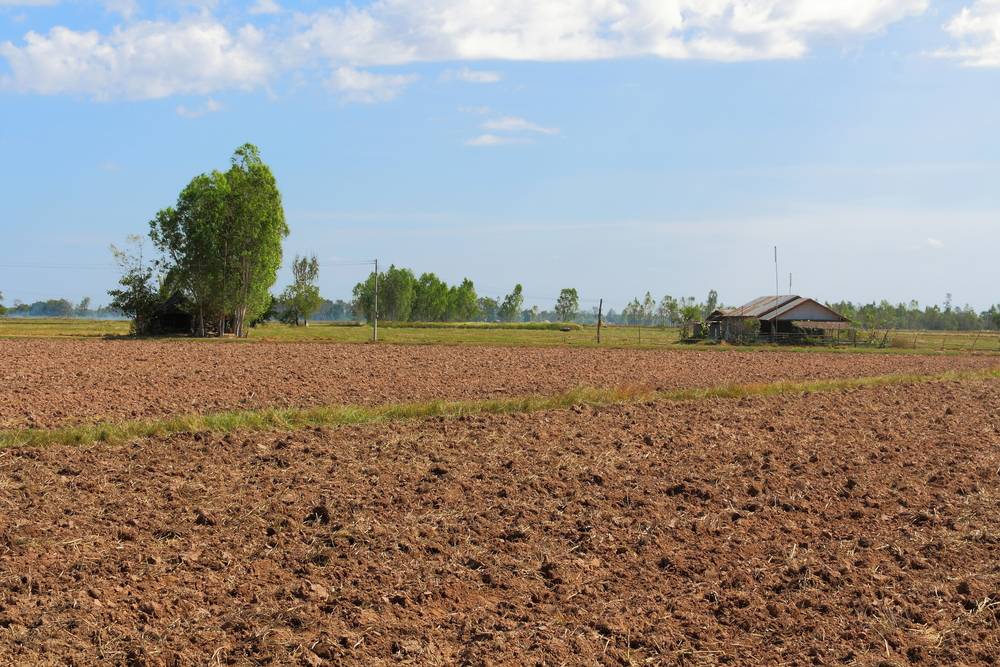 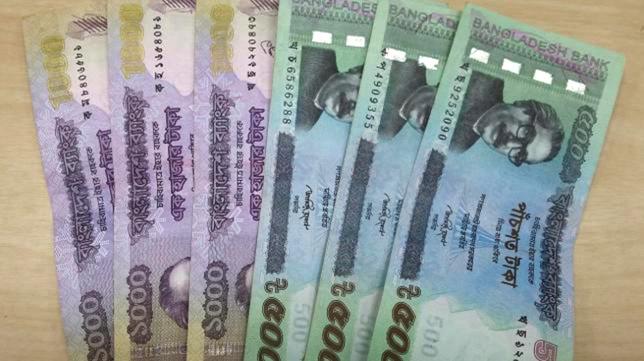 ভূমি
শ্রম
মূলধন
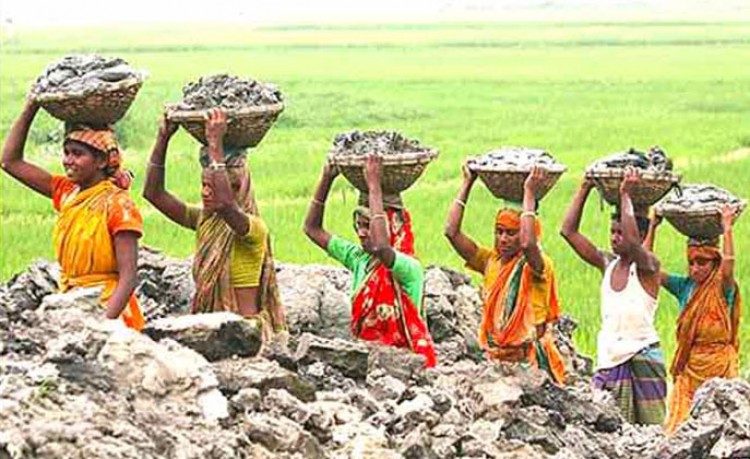 উৎপাদনের কোন উপাদানটি নেই?
উত্তরঃ সংগঠন
সংগঠিতকরণ ছারা, ভূমি,শ্রম ও মূলধন আলাদা আলাদা ভাবে কোনো উৎপাদন করতে অক্ষম।
সংগঠিতকরণ
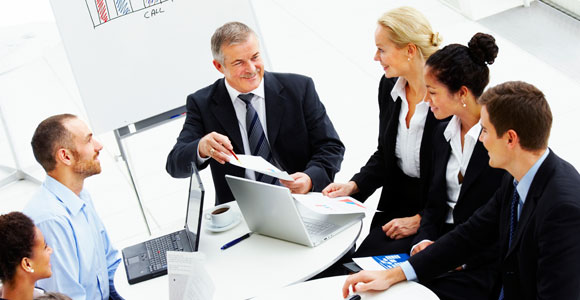 কর্মীদের মধ্যে দায়িত্ব ও ক্ষমতা বণ্টন এবং আন্তঃসম্পর্ক তৈরির কার্যাবলি ।
একক মূল্যায়ন
১। উৎপাদনের উপাদান কয়টি ও কি কি ?
২। সংগঠিতকরণ কী ?
সরলরৈখিক সংগঠন
সরলরৈখিক ও পদস্থ কর্মী সংগঠন
কার্যভিত্তিক সংগঠন
কমিটি সংগঠন
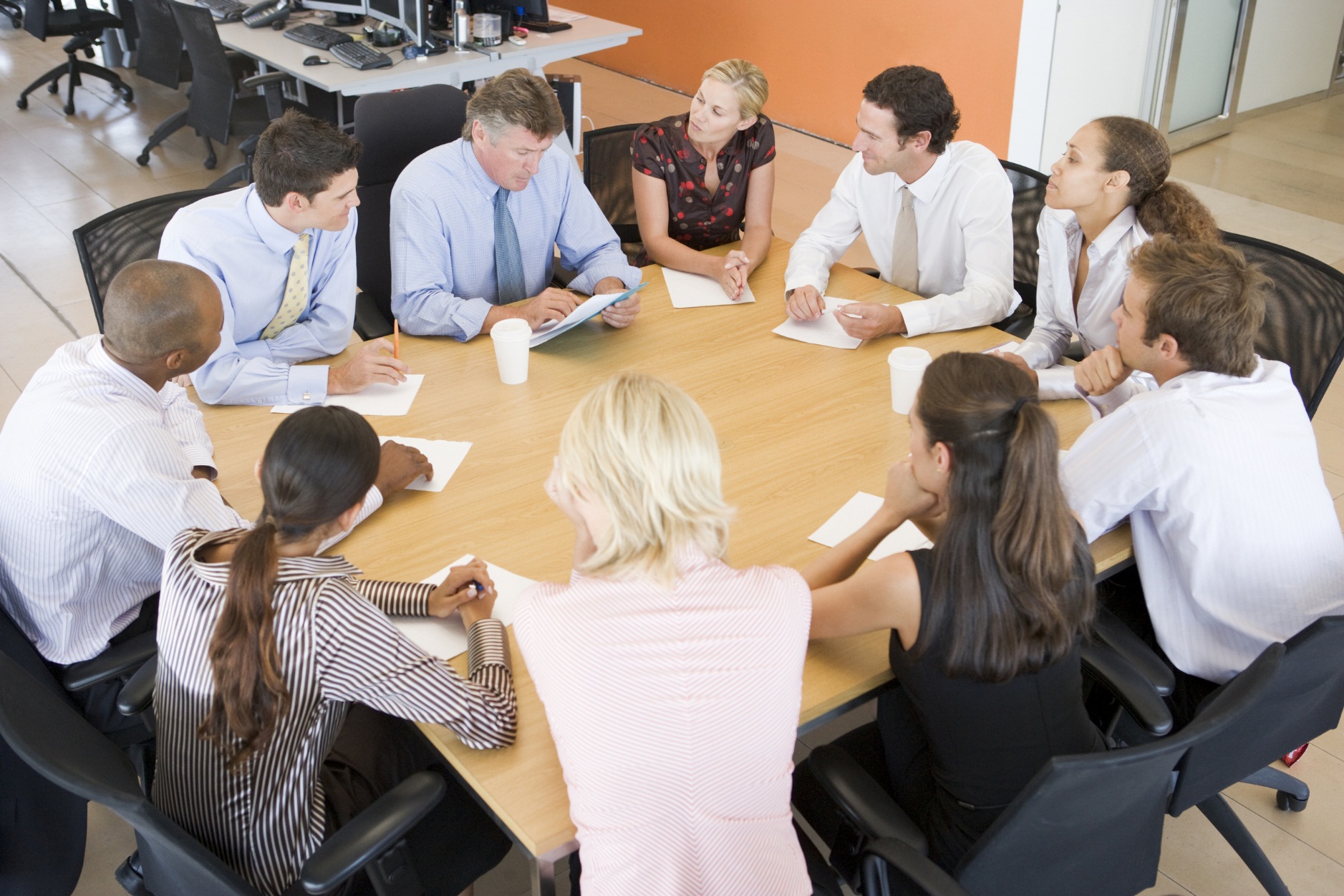 মেট্রিক্স সংগঠন
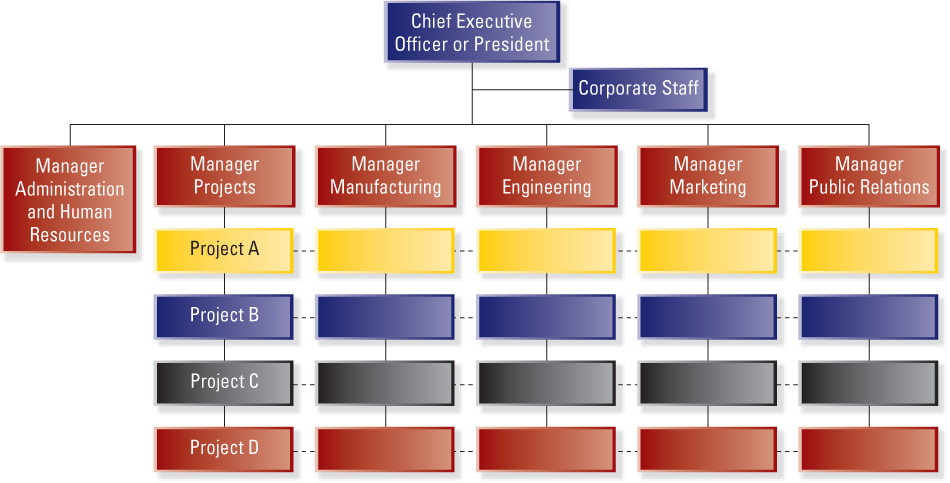 মূল্যায়ন
১। সংগঠন কী ?
২। ম্যাট্রিক্স সংগঠন কী ? 
৩। সরলরৈখিক সংগঠন কী ?
৪। সংগঠন চার্ট বলতে কী বোঝায় ?
বাড়ির কাজ
কার্যভিত্তিক সংগঠন কাঠামো কী ? 
 কে কর্তৃত্বের সীমারেখা নির্ধারণ করে ?
 বৃহদায়তন প্রতিষ্ঠানের ক্ষেত্রে কোন ধরণের সংগঠন কাঠামো উপযোগী ?
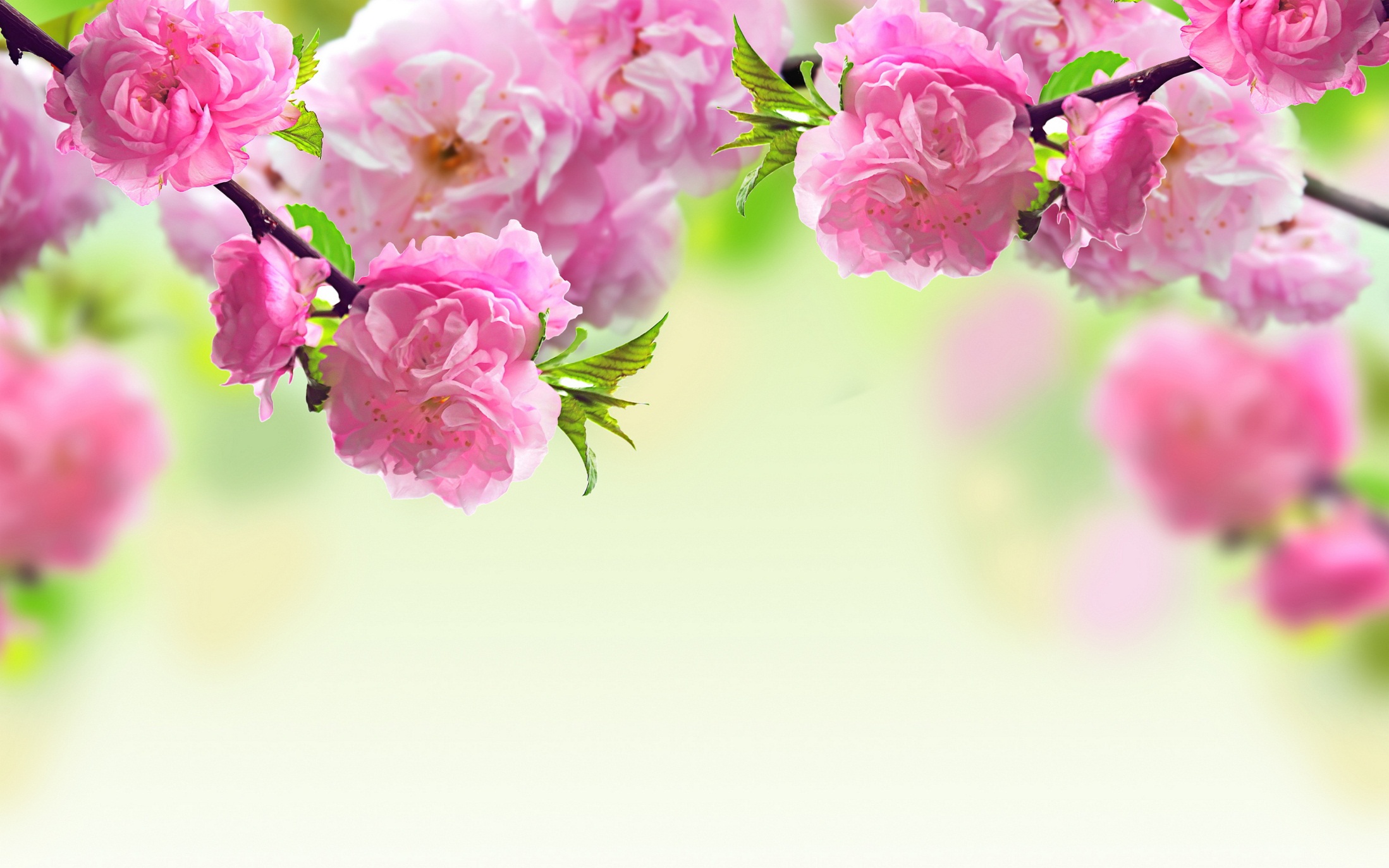 তোমাদের সকলকে ধন্যবাদ।
16